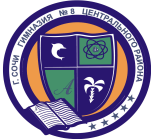 Муниципальное общеобразовательное автономное учреждение гимназия №8 www.gs8.ru
Организация сетевого взаимодействия гимназии с Образовательным Фондом «Талант и успех»
Сочи 2018 г.
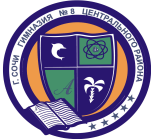 Муниципальное общеобразовательное автономное учреждение гимназия №8 www.gs8.ru
Сочи 2018 г.
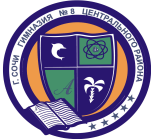 Муниципальное общеобразовательное автономное учреждение гимназия №8 www.gs8.ru
Выезды в Сириус 3 раза в неделю
Вторник
Учебный процесс с 9.00 до 17.20, включающий уроки, лекции, дополнительное образование
Четверг
Учебный процесс с 9.00 до 17.20, включающий уроки, лекции, дополнительное образование
Пятница
Учебный процесс с 9.00 до 17.20, включающий уроки, лекции, дополнительное образование
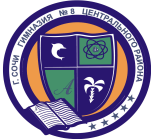 Муниципальное общеобразовательное автономное учреждение гимназия №8 www.gs8.ru
Индив.проекты и ДО
Математика
Информатика
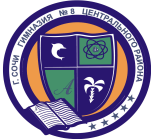 Муниципальное общеобразовательное автономное учреждение гимназия №8 www.gs8.ru
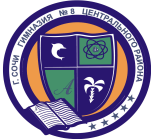 Муниципальное общеобразовательное автономное учреждение гимназия №8 www.gs8.ru
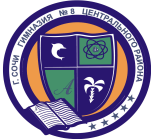 Муниципальное общеобразовательное автономное учреждение гимназия №8 www.gs8.ru
Матрица ответственностей
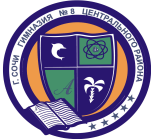 Муниципальное общеобразовательное автономное учреждение гимназия №8 www.gs8.ru